Redução de categorias de registro de aeronavesResultado de Tomada de subsídios
junho de 2021
Sumário
Cronograma

Respostas

Identificação de problemas
Cronograma
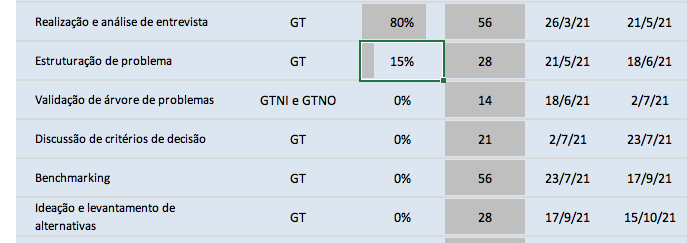 1- Qual é o seu nome?
2- Em qual(is) dos grupos abaixo você se sente representado?
Respostas à 2 - Outros
Associação do setor
PCA’s
Advogados
OMA
Pilotos
Pessoa civil sem ligação com setor
Spotter
Estudantes
Especialista em regulação de aviação civil
Servidor da ANAC
Entusiasta
Taxi Aéreo
Analista
Despachante Aeronáutico
Assessor Aeroagrícola
3- Como as categorias de registro de aeronaves, conforme delimitado na Resolução nº 293/2013, afetam a operação da sua aeronave ou o seu setor de trabalho?
Respostas à 3 parte 1/7
A existência das categorias de registro de aeronaves, hoje, aumenta o volume burocrático no momento de registro e transferência de aeronaves de operadores aéreos brasileiros. Consequentemente, aumento o custo para tais ações. A escolha de categoria de registro de aeronave não afeta a metodologia de manufatura ou emissão de documentação de entrega de aeronave. Em caso de modificação de projeto irá afetar a categoria (afeta o operador mas não o fabricante). Mas de fato a retirada da categoria do CA vai ao encontro da manifestação.
Entendo que as categorias de registro geram uma burocracia desnecessária. Cito o exemplo de uma aeronave agrícola que pode ser SAE ou TPP. Não existe diferença nenhuma na configuração da aeronave, tampouco no tipo de uso e operação, em ambos os casos a aeronaves será utilizada para aplicação de defensivos agrícolas e ou combate a incêndios florestais. Qual a necessidade e utilidade de haver duas categorias? Outro exemplo, uma aeronave que pode ser utilizada por lançar paraquedistas, instrução de voo, reboque de faixa e ate mesmo voo panorâmico, precisa estar registrada em varias categorias, ou ate mesmo não é permitido registar em todas categorias, e portanto não se pode utilizar a mesma para todas as funções que poderia. Aeronaves não precisam de categoria, basta serem operadas dentro de sua homologação.  ITD 145 aborda situação quanto à necessidade VTE. MP irá reduzir diferenciação de SAE. A princípio o GT entende que a categoria (agrupamento da aeronave) não precisa diferenciar o que é próprio do que é para prestar serviço, mas precisa ser confirmado se o ônus apontado justifica a diferenciação existente atualmente. Avaliar também se haveria outra forma de fazer a mesma diferenciação. Há casos de mudança de tpp para sae que é exigido licença ANATEL.
A Seção III , que trata de Aeronaves Privadas,  Artigo 60, inciso VII dispõem sobre aeronaves de Instrução Privadas. (PRI) A exigência de aeronaves serem classificadas  na Categoria PRI sempre se constituiu em fator de custo elevado para organizações de treinamento, dificultando a modernização da frota. Este fato  foi parcialmente mitigada com o advento dos Contratos de Intercambio de Uso pelo RAB, que aceita aeronaves  com dupla categoria PRI/TPP. Mesmo se considerando este passo como um avanço, ainda é um forte elemento de dissuasão para uso de aeronaves mais modernas no treinamento. Entende-se que custo estaria ligado a manter uma anv mais cara e moderna presa à atividade de treinamento apenas. Antes pri era uso exclusivo de escola, hoje spo evoluiu 141 c/ registro de intercâmbio. Haveria risco de multa pelo DECEA mesmo pri com direito de voo privado.
Respostas à 3 parte 2/7
As categorias de registros de aeronaves afetam a tarifação e a estatística das operações do aeroporto que é base para inúmeros desdobramentos. Estatística poderia ser ajustada por outros parâmetros. Tarifação ADE e PRI seriam afetadas. Categoria da aeronave seria uma aproximação, porque a isenção estaria sobre o tipo de operação. Uma alternativa seria anunciar no plano de voo.
A existência de diversos tipos de categorias de registro atrasam o emprego da aeronave, em função do término do processo de mudança de categoria. É notório que o protocolo conforme a resolução atual já deixa subjetivo que o uso poderá se dar e ambos são responsáveis solidários até a conclusão do processo em possíveis sobrestamentos. O objetivo do registro principal recai sobre quem possui as responsabilidades como operador, isso deveria independer da categoria. Uma aeronave pode possuir por força contratual operador aéreo não regular e operador público, por exemplo TPX/ADE, o que neste caso importa é cláusula contratual da responsabilidade sobre a manutenção. Uma aeronave deveria ter múltiplos empregos e maior proveito do equipamento a toda sociedade. Exemplo: Uma aeronave de múltiplos operadores,  operador não regular, público, direto ou indireto, ou ensino, deveria estar regular para o tipo de operação do momento do seu emprego, pois cada um já possui as capacidades do certificado de operador aéreo seja RBAC 135, RBAC 90 ou RBAC 141. Assim o uso compartilhado otimizaria o emprego da aeronave e cada um dentro das responsabilidades contratuais independente do tipo de categoria de registro. Registro de Categoria leva a consideração ao tipo de execução da aeronavegabilidade, no entanto quem determina é o fabricante e logo a categoria de registro perde seu efeito em certas situações. Um jato possui o mesmo controle de manutenção independente do "tipo de operador/tipo de categoria de registro". Houve uma mistura de conceitos. ANAC define normas mais restritivas a depender da aplicabilidade. Operação 135 por exemplo possui exigências mais pesadas. Em caso de múltiplo operador a anv precisa cumprir o requisito maior. Controle de manutenção precisa ser centralizado. 121 normalmente é múltiplo operador pois há troca de tripulantes. Múltiplo operador depende de previsão específica em RBAC. Quais são previstas hoje? Ex. 135 pode 91, mas o contrário não (motivo é a assimetria de informação quanto à situação da aeronave). E no caso de 135 operar 91 teria que ser em proveito do proprietário. Uma possibilidade seria para o múltiplo operador cumprir com todas as regras aplicáveis. Contudo, múltiplo operador não é tratado entro da R.293.
Respostas à 3 parte 3/7
As categorias de registro facilitam a separação das aeronaves segundo seus propósitos e, de maneira geral, facilitam a fiscalização. Isso é ainda mais facilitado após a remoção da listagem individual das aeronaves das EO dos operadores aéreos, o que torna a categoria de registro um meio de verificação que a aeronave realizando operações comerciais realmente pode realizá-las. Todavia, isso não significa que sejam indispensáveis, é apenas necessário assegurar que todos seus usos sejam compensados por outras soluções. Ainda, o processo de mudança de categoria de registro, apesar de suas burocracias, é uma forma eficaz de assegurar que a aeronave cumpre tecnicamente as regras operacionais mais restritivas na mudança de categoria. Nessa mesma linha, o Voe seguro da SFI também considera as categorias com a mudança que ocorreu nas EO. 
No caso da aviação de instrução, há uma certa limitação em  "incluir" tal categoria como Serviço Aéreo Especializado, conforme Código Brasileiro de Aeronáutica.  Registrada como PRI dá a entender que a instrução de voo não é um SAE.   Realmente nem todos SAE deveriam estar juntos em uma mesma categoria. Pro CBA instrução é de  fato um SAE.
A categoria não afeta as operações em si, mas se as aeronaves PRI são isentas do pagamento de taxas, deveria ser desnecessária a apresentação de formulários ISE junto aos operadores de aeródromos, em especial a INFRAERO, que por vezes insiste em cobrar as taxas. Formulário seria um exemplo de que apenas a categorização pelo RAB não garante isenção de taxas. Ao invés de verificar categoria o aeródromo poderia verificar modalidade do operador. Ex. operador é ligado a uma escola (novo paradigma).
(Afeta) Apenas em caso de transferência de propriedade e operador de aeronave. É fato.
Respostas à 3 parte 4/7
Hoje tenho uma aeronave, RV10, que é excelente, experimental, e existe a dúvida sobre a sua utilização em ADP (Área Densamente Povoada). Como tenho intenção de utilizar a aeronave para deslocamentos entre aeroportos de capitais, o registro da forma como está implica em dúvidas na utilização. Fora do escopo.
Ao ter que cadastrar duas categorias para aeronaves arrendadas para escola, dificulta emissão de RETA pois algumas seguradoras não aceitam duas categorias. A confirmar. Talvez seja questão de custo adicional relacionado a risco adicional.
Atraso no inicio das operações das aeronaves em todas as categorias que atuo. Quando foi tirado da matrícula de tpx houve melhoria. No RAB mudança de categoria hoje é uma fila dedicada.
As subcategorias de experimental estão muito mal colocadas. Existem inúmeras aeronaves que antes eram históricas, pelo Brasil, que não podem voar porque vocês retiraram essa categoria. Fica inviável homologar uma aeronave que ficou tanto tempo como histórica. E as restrições impostas para os experimentais, como não operar em certas regiões, inviabiliza a aviação no Brasil. Fora do escopo. Será avaliado histórico para confirmar entendimento.
(Afeta ) Em vistorias realizadas como PCA para as categorias TPP e TPX, em trabalhos realizados em empresas de taxi aéreo com aeronaves de categoria TPX e em trabalhos realizados como inspetor de organização de manutenção 145. De fato.
No meu trabalho (instrução), vejo muita burocracia, poderia diminuir as exigências para uma certificação (CIA). Fora do escopo.
Respostas à 3 parte 5/7
Sou proprietário de uma aeronave Neiva Regente Modelo N-591-560, número de série 2026, reserva de marcas PR-LCY, em fase final de restauro, que pelas regras atuais deverá ser matriculada na categoria privada histórica (PRH) fazendo com que a mesma seja submetida a sérias limitações operacionais pois sua utilização fica limitada "a aeronaves utilizadas em amostras e voos de exibição, restritas a essas finalidades e declaradas como tal na forma da legislação em vigor". A aeronavegabilidade da anv que a limita e não a sua categoria. A citada anv está em reserva de marca.
Trata-se de fator decisivo no tipo de vistoria técnica de aeronave a ser realizada. Alternativamente poderia ser considerada a possibilidade de conectar as categorias de forma a refletir vistorias.
Afetam diretamente de maneira puramente burocrática. Pois esta ficção jurídica deveria ser saneada pelo RAB como propõe a Resolução 293 contudo a GTAR em razão de elevação de categoria se julga competente e o operador necessita de diligencia para a GTAR emitir parecer que um avião agrícola a exemplo é um avião agrícola. Gerando absurdos puramente burocráticos. Deveria seguir a Resolução ou melhor extinguir o instituto de categoria de registro que só serve a burocracia. Aglutinação focada em aeronavegabilidade poderá ir ao encontro do comentário, apesar de não ter sido claro e amplo o suficiente.
Causam burocracia e custos. Reforça necessidade do estudo.
Respostas à 3 parte 6/7
Necessito analisar o assunto e colher subsídios dos associados para contribuir com o processo regulatório
Nenhum
Principalmente as diversas codificações das Categorias SAE e das Múltiplas Categorias são muito complicadas de entender. A R. 377 que diferencia SAE. No RAB online ainda aparece a modalidade de SAE. GTVA/SPO, que insere no sistema a “subcategoria”. As letras que refletem subcategorias são originárias de IAC/MPR já revogados. Contudo se mantivermos tais letras há que serem explicadas de maneira ostensiva.
Na formação dos alunos que cursaram nossa Universidade.
Não afetam
ADE
Por se tratar de um CIAC, a determinação para SAE
Sou operador do RBHA 91 como ficaria? Faltou especificar.
Acredito que mude alguma coisa no processo de compra e transferência 
SAE/PRI
Respostas à 3 parte 7/7
Não vejo que afetam, isso é transparente para mim. No entanto ajuda a saber como a aeronave pode operar. De fato, direciona o entendimento da possibilidade de uso como um marcador de capacidades.
Nenhuma, esta bom assim
Não afetam
deveriam ser: Categoria TRANSPORTE não faz diferença o tamanho, seja 135, 121,91 se faz transporte é transporte, entrou um passageiro ou carga é transporte e PONTO. Categoria SAE, faz qualquer serviço especial, como aerolevantamento, agrícola, foto ou filmagem aérea, é SAE e PONTO. Instrução, aeronave destinada a instrução. Pública, sendo ela da adm. publica é categoria pública e ponto. Privada. Aeronave particular ou de compartilhamento, categoria PRIVADA e ponto. Hoje temos categorias que jamais foram usadas, isso só complica o que realmente é SIMPLES, vocês tem que desinchar o regulamento, e não ficar aumentando o que já está inchado de poluição informativa. 91 não transporta passageiro. Todavia, entende-se que busca-se a simplificação na mesma linha deste estudo.
4- Quais são os usos para categorias de registro que você ou sua organização já demandou?
Respostas à 4 parte 1/1
Confecção de documentos e laudos de vistoria.

Tipo de manutenção no caso de aeronaves a pistão na categoria TPP. A confirmar.

mudança de categoria de registro.

Não serve para nada.
5- Você concordaria com a aglutinação de algumas categorias de registro de aeronaves?
Respostas à 5 parte 1/1
Acredito que precise ser mais claro, dentre os experimentais, quais podem ou não executar uma operação em ADP. No caso do RV10 que opero é uma aeronave construída em 2011, com 900 horas, e mantida conforme determina a legislação. Muito segura. Comparar esse avião com um ultraleve é um erro, na minha visão.

Poderia é ser expandida 

Não, pois há diferenças de utilização, o que precisamos é agilidade no registro.
6- Em caso afirmativo, quais categorias de registro de aeronaves poderiam ser agrupadas em uma única categoria?
Respostas à 6 parte 1/1
todas as SAE/91 e SAE/137 em outra.  Em concordância, SAE 137 já existe. Além disso é possível operar agrícola como tpp para uso próprio.
Todas
PRI/SAE
{TPR, TPN, TPX} Transporte aéreo privado (todas)
Uma aeronave de emprego estatal naturalmente já é Pública Governamental. Uma aeronave privada pode ter fins somente privados ou ambos, privados e públicos, a diferença se dará no tipo de certificado de operador aéreo. Exemplo: Helicóptero(COA/135 + COA/137 + COA+133+COA 141) todas finalidades são públicas(publicidade de serviços certificados) mas também fora deste uso são propriedades da empresa, logo podem ter o emprego privado.  Assim uma aeronave ou está em finalidade exclusivamente GOV(governamental/estatal) ou  Serviços Públicos(concessão nos respectivos COA)/ fins privados. Pública seria uma única com diferenciação com base em informação do operador.  E privada seria diferenciada. A manifestação ainda não engloba todas as categorias. Todavia as delimitações de níveis de categorias já existem hoje. Se for o caso de haver mais de uma camada de informação da aeronave daria para aproveitar o comentário. Camadas possíveis: uso, proprietário e aeronavegabilidade (requisitos técnicos). Talvez um caminho seja separar essas camadas para simplificar o registro. Somente capacidade técnica poderia ficar com o RAB.
{TPR e TPN; TPR,TPN, TPX} Todas essas viriam categoria = TPR. Mesma linha da categoria transporte.
SAE + Instrução. Como instrução possui requisitos específicos faria sentido manter uma categoria dedicada para instrução. Em uma linha de diferentes camadas haveria abertura para tal aglutinação.
SAE + Instrução.
Poderia ser criada novas.
7- Atualmente existem diferentes modalidades de Serviço Aéreo Especializado - SAE, como aerolevantamento, aerofotografia, aeropublicidade, combate a incêndios, entre outros. Você concordaria com a aglutinação total das modalidades de SAE, de forma que todas as aeronaves destinadas a SAE recebam o mesmo tipo de categoria de registro de aeronave?
8- Você concordaria com uma reestruturação das categorias de registro de aeronaves com nova nomenclatura, que represente o tipo de requisito técnico aplicável?
Respostas à 8 parte 1/1
O assunto aqui perdeu o sentido para a minha compreensão. Entendo que as várias categorias que existem já competem em grau de complexidade. Cada operador acaba se especializando na sua necessidade. Vejo que regular ainda mais pode ser um caminho não desejável. Na realidade a pergunta visa avaliar uma possibilidade de simplificação.

Se fosse uma classificação crescente, onde uma classificação maior pudesse ser usada nas outras categorias abaixo. Talvez não seja possível generalizar. Mas pode ser deixado claro quando poderia ocorrer. 

Regular e não regular se referem ao tipo de operação, não a aeronave. Os requisitos de OPERAÇÃO podem ser maiores ou menores considerando a operação regular ou não regular. Além disso, qualquer aeronave pode voar sobre regra 91. TPR e TPN seria o caso. Como ressalva no 135 há requisitos adicionais para a anv. Contudo essa premissa não é totalmente correta. No caso do 121 há também diferença entre regular e não regular, ex. exigência de equipamento de comunicação.

Não caberia novas categorias, conforme no inicio é só aglutinar as que se combinam. Aparentemente, a pergunta foi mal entendida.
9- Qual é o tempo médio gasto no processo de alteração de categoria de registro de aeronave?
Respostas à 9 parte 1/3
Dois meses. Hoje RAB tem gasto 15d para mudança de categoria. Quando há mudança de operador, a média passa de 30d.
Desde a solicitação junto ao RAB, realização de vistoria (quando necessário) e recebimento do certificado, no mínimo de 45 a 60 dias.
30 a 60 dias
1 Mês
Cerca de 30 a 45 dias na melhor hipótese
De 30 a 90 dias, pois precisa ajustar os sistemas
Podem ser de 45, 90, 120 e até 180 dias, depende do caso. Extremamente prejudicial aos negócios realizados para atingir o princípio da aplicação da aeronave que é a prestação do serviços concedidos  a população por determinado COA 135, 133, 137, 141, 121, 90, exceto 91(privado) que não requer COA.
Da solicitação da VTE até a sua conclusão e posteriormente emissão de novos certificados, cerca de 30 dias
de 2 a 3 meses, nunca demoramos menos que isso, além da lentidão do RAB há uma série de processos a serem feitos como a VTE, que exigem certo tempo desnecessário, ou a aeronave faz a manutenção ou não faz, mudar uma sigla dela não quer dizer que vá mudar seu histórico de manutenção, quanto mais burocracia menos aeronaves, empregos e empresas.
Respostas à 9 parte 2/3
Desconheço
15 dias
Em torno de 25 dias
Não me afeta
Não sou familiarizado
Deveria ser no máximo 10 dias
Não sei, nunca o fiz e nem tenho interesse em realizar.
Alterar a categoria é detalhe, a complexidade é inerente a preparar a aeronave para operar de outra maneira. Desta forma, depende. Instalar um equipamento de aerofotogrametria leva algumas semanas. Desfazer a modificação alguns dias.
30 dias
Antes da Pandemia o prazo médio para a transferência de propriedade era de 20 dias e de primeiro registro 7 dias. Durante a pandemia, de fato afetou a média.
Tem dois meses que mandei um processo para o setor de experimental da ANAC e até agora não obtive nenhuma resposta
Respostas à 9 parte 3/3
Não sei
Não tenho essa experiência para informar
30 dias
Em casos que é necessário uma VTE pode variar de 10 dias a 35 dias. Em casos em que não há necessidade de uma vistoria, pode variar entre 10 a 20 dias.
90 dias para não operar visto que depois deve ser alterado a E.O ou E. I. envolvendo GTAR e GTRAB. No caso de 121 e 135 já não tem sido exigido que sejam listadas as anv, com exceção das anv de intercâmbio.
Não sei bem dizer pois nunca fiz
2 meses
10- Quais as vantagens do modelo de classificação por categorias?
Respostas à 10 parte 1/4
Melhor organização das atividades específicas da aeronave e facilidade de identificação das aeronaves. Para SAE de fato ocorre. Isenção de taxas também é fato.
No caso da minha associação, facilitaria a criação e manutenção de nossos KPIs. Inconclusivo.
Definição de taxas e periodicidade para vistorias e transferências. VTI sempre pode por pca. VTE há restrições. Histórico de aeronaves considera categoria, mas vistorias não necessariamente. Talvez em uma avaliação técnica uma determinada categoria não exigisse maior vigilância. Talvez o comentário esteja relacionado à validade do CVA. A validade do CVA considera a categoria como referência para casos específicos.
A categorização de registro de aeronaves atuais permite uma melhor clareza à ANAC no momento de realizar a vistoria/fiscalização em operadores de táxi aéreo, para avaliação de adesão ao tipo registrado. Torna mais evidente casos de aeronaves não registradas como TPX sendo utilizadas em operações de táxi aéreo (conhecido como táxi aéreo clandestino). Permite melhor visibilidade no RAB sobre que tipo de operação determinada matricula está habilitada a voar. Proporciona uma vital ferramenta de controle e prevenção de Taxi Aéreo Clandestino, um grande problema para os operadores charter devidamente aprovados e monitorados. Destaca-se que TPX é a única constante no RAB on-line com possibilidade de impedimento de operação. Porém, hoje matrícula da anv não está mais na EO do operador como tpx, apenas seu modelo. Com isso, de fato o sistema hoje está dependente do registro no RAB como TPX. Mudança que tirou matrícula da EO era relacionado com carga burocrática relacionada. Contudo, o TACA é combatido de maneira facilitada pelo uso da categoria via acesso ao RBA on-line. Voe seguro olha eo, coa e rab on line (nome do operador, cat reg e validade do ca).
Padronização nos requisitos para o mesmo fim. 
Assim como placas em veículos, a categorização das aeronaves, indica que ela tem capacidade de cumprir os mínimos requisitos de aeronavegabilidade ao que se propõem. De fato. Porém nem todas as categorias de anv são baseadas em requisitos técnicos.
facilidade nas classificações no sistema.
Fiscalização, assegurar que mudanças para operações mais restritivas exijam verificação da aeronave quanto ao cumprimento das regras operacionais mais exigentes. De fato. Porém no caso de agrícola, tpp para sae não é comum este caso. RAB categoriza anv agrícola como sae sem precisar verificar a eo de agrícola. Vale destacar que de tpp para sae a vistoria não é aplicável ou é mais simplificada do que no caso de tpp para tpx. Para o RAB, no caso de SAE é autodeclaratório e no caso de tpx é exigido ok de vte. Prática recente para desburocratizar a não exigência de vte pelo rab quando interessado declara que não houve alteração significativa. Ok do rab não tem peso da eo.
Respostas à 10 parte 2/4
Deixa claro conforme legislação vigente (CBA) e Lei do Aeronauta os serviços prestados pelas aeronaves.
Agilidade e praticidade 
O modelo de classificação por categorias pode diminuir o trabalho já que, a priori, quando incluso em uma categoria a aeronave já admite todos os pré-requisitos operacionais. A definição da categoria deixa mais claro o que pode ou não ser executado. A inclusão em um grupo maior gera condição de regulação não clara. De fato, o modelo atual apresenta benefícios todavia há que se pesar o custo x benefício.
Facilidade na fiscalização 
Identificação do tipo de operação para cada aeronave
Simplificação das regras operacionais. Maior flexibilidade operacional.
Especificamente no caso de Serviço Aéreo Especializado é crucial que a aeronave esteja de fato equipada para realizar o serviço. Explico: Uma aeronave que realiza sondagem geofísica tem que estar equipada com os sensores e com o operador do equipamento a bordo, assim temos que a utilização dessa aeronave é específica, sendo a tripulação dedicada com treinamento específico e o operador dos equipamentos de sondagem, também sendo parte da tripulação, funcionário atrelado a pessoa jurídica SAE. Por outro (lado) temos recebido informações de empresas SAE que transportam fotógrafos do tipo freelance com equipamentos pessoais, nesse caso fica evidente que não se trata de uma operação SAE mas um voo fretado, (taxi aéreo) Há necessidade de uma IS ou RBAC que defina e dê parâmetros  claros e inequívocos do que é uma operação SAE envolvendo aeronave equipada (alterações/modificações), treinamento de tripulantes, tripulantes outros necessários porém não ligados a pilotagem da aeronave. Hoje é possível o registro como SAE (91) e TPX (135) conjuntamente.
Respostas à 10 parte 3/4
Não sei
Não vejo vantagens
Antigamente, quando foram criadas,  talvez fizesse sentido . Nos dias de hoje, com a informatização total somente vejo desvantagens 
Facilidade nas classificações no sistema.
Creio facilitar operacionalmente
O modelo atual é arcaico e não atende as possibilidades contratuais existentes no Código Civil atual. Os princípios são prejudicados! Fora do escopo, contudo, Compartilhamento e intercâmbio estão sendo trabalhados para melhorias. Intercâmbio seria mais de um operador. Compartilhamento seria um operador para mais de uma tripulação.
Fácil de entender.
Respostas à 10 parte 4/4
Acredito que só ajude a quem faz as cobranças aeroportuárias ou a fiscalização, no entanto agrupando desta forma que atualmente é usada no CANADA, EUA, AUSTRALIA, EUROPA,CHINA entre outros países vamos estar nos encaixando também nos moldes da ICAO, e sendo signatários de primeira escala devemos dar o exemplo e diminuir a burocracia já que no tratado de 2019 a ANAC assinou prometendo a redução das complicações burocráticas, é mais um incentivo para essa redução de mais de 21 categorias para 5 que serão mais que suficientes. Comentário não especificou características que diferenciam modelos de outras autoridades. Diferenças podem estar em vistorias. O conceito de categoria de registro é específico do Brasil. Registro da FAA emitem somente cert. de matrícula. Na FAA CA é feito regionalmente.
Praticidade
Não verifico vantagens como usuário
Nenhum
Simplificar
Nenhuma
Não sei responder
11- Quais as desvantagens do modelo de classificação por categorias?
Respostas à 11 parte 1/4
Emissão de diversas TFACs para transferências de titularidade de aeronaves. MP já irá extinguir as TFACs do RAB.
Burocracia para migração entre diversas classes de operação, sem acréscimo na segurança operacional. Ao encontro da iniciativa.
burocracia, restrição de utilização das aeronaves em operações para as quais são certificadas. Idem.
demora no processo de transferência. Idem.
Exatamente a mesma aeronave tem "carimbos" diferentes dependendo do uso , o que não faz sentido. Desta forma cria-se burocracia inútil com as categorias , pois exatamente a mesma aeronave poderia atender transporte privado , instrução, aerofotogrametria. Tudo isto tem impactos negativos na produtividade pois economias que poderiam ser realizadas por uso compartilhado nessas atividades que apresentam baixa taxa de utilização. Hoje já é permitido uso compartilhado, mas ainda exige cat. Múltipla.
No caso CIAC necessidade de criar nova empresa para SAE. Hoje já pode compartilhar sem necessidade de criar empresa. Para operar como SAE, pri, ainda vai continuar dependendo de características da empresa e não só da anv.
Excesso de vistorias, processos, procedimentos, checklists, em detrimento da responsabilidade já imputada por força contratual para os fins do uso da aeronave, seja somente por contratos ou por certificados COA, onde já se deu demonstradas as capacidades operacionais e aplicação. Hoje a vistoria ocorre apenas uma vez para o processo de certificação de operador. Todavia, inclusão de novas anv depende de novas vistorias como controle de risco no contexto de certificação operacional. A contribuição parece estar voltada ao processo da anv junto à ANAC, mas não foi clara o suficiente. Uma hipótese seria o operador ter abertura para atestar conformidade de novas anvs com base em processo aceito, todavia, hoje já há uma facilidade de se utilizar PCA.
Respostas à 11 parte 2/4
Confusão e excesso de nomenclaturas,  burocracia ao operador nas mudanças de categoria.
As desvantagens é que as vezes a mesma categoria alberga aeronaves distintas. Como comparar um RV10 com um ML300? Não é possível uma comparação igual, já que um é ultraleve o outro avião e ambos experimentais. O fato de ser experimental os coloca em grau de paridade? Dúvidas que me fazem pensar que categorias deveriam ser subdivididas. São distintas de fato, porém mesmo dentro de certificadas há diferenças. O que importa neste caso é a diferença quanto ao uso permitido.
Limitar a operação da aeronave apenas àquela categoria escolhida.
Defasagem em relação à dinâmicas de mercado e novos tipos de serviços prestados com aeronaves. Em caso de novidade em termos de modalidade a ANAC precisará avaliar a demanda indo além da categoria de registro.
Burocracia elevada. Inexiste justificativa para a manutenção do Instituto de Categoria de Registro. Os RBACs podem absorver quaisquer normas que incidem a operações particulares.  Outra questão existem seguradoras que confundem categoria de registro com utilização o que não é correto. A exemplo a utilização PULVERIZAÇÃO AÉREA pode ser efetuada por particular TPP ou por SAE AG o que pode gerar transtorno em regulação de sinistro aeronáutico. Indo além categoria de registro não pode ser confundida com categoria de homologação a primeira é puramente jurídica (ficção) a segundo é técnica e advém de condições de engenharia para determinada utilização da aeronave. Talvez caiba esclarecimento da ANAC sobre tpp e sae. Normas de fato já estão nos RBACs. Hoje há diferentes modalidade de classificação de anv, certificação de produto e operacional. Categoria de registro utiliza parte destas nomenclaturas.
Respostas à 11 parte 3/4
Entendimento
Não sei responder
Não vejo desvantagem uma vez que simplificará os processos de certificação, fiscalização, certificação e troca de categoria, além de tirar certo peso hoje dos funcionários da ANAC afinal eles tem que pesquisar no glossário de 23 cat. diferentes inúteis, para ver se está certo a categoria pedida, com 5, isso acaba.
Não há desvantagem no caso das aeronaves SAE, porém faço reservas quanto as múltiplas categorias.
Não consigo ver desvantagens
Burocracia
ficará tudo genérico e infelizmente teremos problemas quando for fiscalizada uma aeronave independente da categoria
Respostas à 11 parte 4/4
Como operador, não vejo desvantagem
Somente estas categorias não são suficientes para o trato tarifário e estatísticos, pois há outras informações necessárias para a composição dos dados.
Não vejo desvantagens
Não vejo desvantagens
Poderia dificultar alguns processos
Não sei
Não vejo desvantagens
12- Qual é a sua sugestão para melhoria do modelo das categorias de registro de aeronaves?
Respostas à 12 parte 1/5
Reduzir as categorias, fazer a junção das mesmas, facilitando assim o trabalho da ANAC e reduzindo a burocracia. A documentação para o tipo de operação deve estar a bordo da aeronave e atrelada as atividades desenvolvidas. Modelo atual é focado em vitória de novas anv entrantes.
Eliminá-lo.
Simplificação no número de categorias, resumindo à categorias de operação com remuneração ou sem remuneração. SAE entraria na categoria com remuneração, por exemplo. Aplicação de taxas aeroportuárias e custos de vistorias deverão ser baseadas em tipo de operação (91, 121 e 135) e peso máximo das aeronaves (MTOW) ao invés de ser realizada por categoria de registro. Sugere-se, também, a eliminação da categoria de registro Instrução (PRI), deixando a cargo do operador permitir ou não a instrução em sua aeronave. Remuneração pode ser um parâmetro muito abrangente para ser visto isoladamente. Taxas com possibilidade de isenção são previstas em lei indo além da ANAC. MP caminha para diferenciar anv por complexidade no que tange custos de vistorias. PRI é semelhante a SAE pois a anv é diferenciada e depende de certificação anac. Hoje EO lista pn pri pela spl.
eliminar as categorias, pelo menos da aviação de pequeno e médio porte.
Simplificação dentro da possibilidade para requisitos próximos.
Aglutinação em menos grupos de categorias.
O ideal seria sua extinção pois a aeronave é a mesma e regular a operação 
Civis ou Militares; sendo Civis: Publica ou Privado; Publica: Direta ou Indireta; Privada: Comercial ou particular; Comercial: Serviço aéreo Publico ou Serviço Aéreo Privado; Serviço Aéreo Privado: Geral Ou Educacional. Será aproveitada.
Respostas à 12 parte 2/5
Minha sugestão seria a unificação das categorias correlatas como proposto.
Sugiro três categorias de registro: - Pública Estatal (GOV) operando sobre seu respectivo certificado operacional, COA do RBAC 90; - Privadas de Serviços Públicos(PSP) operando sobre seus respectivos certificados operacionais, COA dos RBAC 90, 94, 121, 133, 135, 136, 137, 141, 142; e - Privadas(PRI) operando nos respectivos certificados de aeronavegabilidade dos RBAC 103 e 105. Obs.: Quando em múltiplos operadores durante prestação de serviço não exclusivo ao Estado, poderia estar GOV/PSP, para possibilitar a continuidade de outros serviços a população. Proposta muito simplificada. Psp seria sem 90. Mesmo as pública a anac não exige 90. Faltou considerar o 91.
Considerando que o grande entrave, na minha opinião, são as mudanças de categoria, sugiro a utilização dos princípios do Licenciamento 4.0 para automatizar as mudanças de baixo valor agregado, retendo à ANAC somente os casos essenciais. Será avaliado.
Um registro "universal" para aeronaves isentas de cobranças de taxas aeronáuticas (aeroportuárias e de comunicação), como aeronaves públicas e de instrução. Isenção depende de outros órgãos e depende da operação.
Seguir modelo aprovado pelo FAA na íntegra. FAA não adota modelo de categorias.
A sugestão é avaliar, dentro das categorias já existentes, quais aeronaves possuem condição de operação definida, exigências e características para tal. Deixar claro, sem margem para a agência legislar sobre o tema. Deveria haver uma subdivisão ou ainda, simplesmente, adotar o que o FAA já faz e se demonstra tão prático. Seria vincular categoria à operação.
Respostas à 12 parte 3/5
Expandir as categoria.
Permitir várias categorias simultaneamente, sem restrição.
Voltar o registro provisórios para o primeiro registro, não sendo permitido a solicitação da prorrogação de prazo para ser efetivado o registro definitivo. Comentário não claro o suficiente. 
Voltar ao que era antes. Com experimental histórica. Não foi específico.
Redução e reagrupamento de categorias similares.
Aeronaves (separar por motorização e número de assentos: > ou < 19 assentos e PMD) Operações aéreas (separar por tipo de operação, 91, 135, 121, SAE, etc.) Exemplo: Aeronave > 19 assentos, para serviço aéreo público, necessita cumprir o RBAC 121. Já para um serviço privado, apenas cumprir o RBAC 91. A base de aeronaves do RAB poderia conter as DUAS classificações. Uma da aeronave (seguindo os requisitos de certificação com base em nº de assentos e PMD) e outra sobre a operação (regular, não regular, SAE, aeromédico...). Unificando assim os dados da EO dos operadores (quando for o caso) com a base de registro de aeronaves. Será considerada como alternativa a ser lapidada.
Aglutinação das categorias PET e PRH. Será avaliada.
Respostas à 12 parte 4/5
Elaborar uma IS ou incluir no RBAC 91 regras e ordenamento para categorias de registro e operação de aeronaves, digo isso por que aeronaves SAE são de operação comercial que por sua vez exigem tripulação sob regras de pessoa jurídica. Fora de escopo e faltou maior detalhamento. Já existe IS para SAE.
Coloquem as 6 categorias: TRANSPORTE; INSTRUCAO; PRIVADA; SAE; HISTORICA; PUBLICA. Desta forma nem precisamos perguntar as distinções estão claras, ficam intuitivas e fáceis, para todos da aviação. A princípio faltaria experimental a menos que esteja em privada ou instrução. E sobre transporte requer análise cuidadosa das diferenças.
Acabar com o instituto de categoria de registro. Inexiste esteio para manutenção desta categorização pelo CBA, inexiste motivação real para se categorizar aeronaves e na prática do outro lado da mesa só se verifica mais papeis e gastos que indicam o absurdo. CBA na realidade aborda o tema indiretamente, porém pública e privada é taxativo. Na cobertura de seguro CBA também aborda de maneira indireta. Este estudo visa reafirmar vantagens em se manter determinadas categorias.
Respostas à 12 parte 5/5
Agilizar processos e liberações
A sugestão é que fique menos burocrático
Já apresentada
Não tenho
13- Você concordaria com a extinção completa das categorias de registro de aeronaves?
Respostas à 13 parte 1/1
Necessário assegurar controle de operações conforme permissão de matrícula/registro da aeronave junto ao RAB. Será considerada esta preocupação. No caso de experimental a extinção exigiria uma base dados com modelos em uso. Há algumas categorias que não estão com pn nas eo.
Como seriam separadas as categorias?
Viraria uma bagunça, igual é em outros países.
Ela precisa ser melhorada. Extinta não concordo. De acordo.
Não acredito ser viável aplicar as mesmas regras para aeronaves certificadas e não certificadas. De acordo.
Não, pois prejudicaria a fiscalização, certificação e cobrança aeroportuária.
{Não} em especial porque as EOs não possuem mais as matrículas das aeronaves.